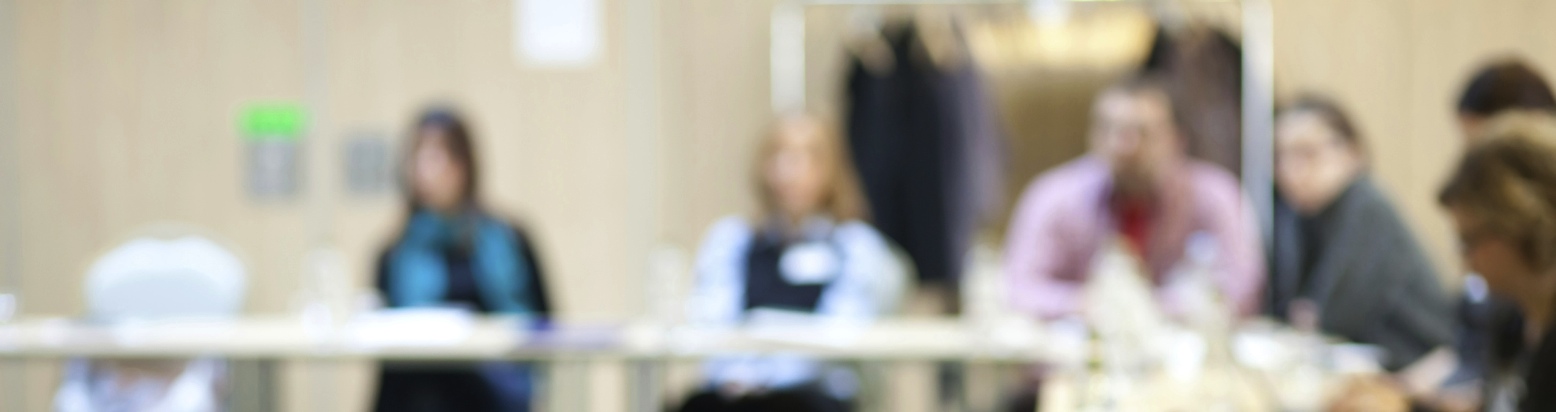 EUD DIALOGMØDE omkring 3-part
27. april 2021 kl. 10 - 12
 Virtuelt møde via Teams
Dagsorden
Dagsorden, gennemgang ved Kim Poder, formand TUR 2021-2022
Generelt omkring processen i TUR vedr. udrulning af 3-part 2021-2026 
Frafaldsanalyse, Vejgodstransport
Deltagelse i Transport 2021, Messecenter Herning
Skolernes dag, fokus på transportuddannelserne
Verdens vildeste brobyggere, tværfagligt projekt 2021 -
TUR Lærepladsformidling overgår som 3-parts projekt
Styrkelse af TUR Lærepladsformidling
WEB-schrap, søgemaskine omkring job og læreplads m.m.
Skills fremadrettet
Forsøg med kørekort B
Debat om emner, som kan udlægges fra TUR til skoler
Konferencer 2021 om GF2 og RKV med fokus på GF2, ikke endeligt besluttet
Andet af fælles interesse?
Tak for i dag
Dagsorden
Dagsorden, gennemgang ved Kim Poder, formand TUR
Formål med 3-partsaftale med fokus på de faglige udvalgs opgaver
Oprids af status d.d. – hvad er besluttet specifikt for 2021 og hvad er længerevarende projekter
Debat om emner, som kan udlægges fra TUR til skoler
Dagsorden
Generelt omkring processen i TUR vedr. udrulning af 3-part 2021-2026
Administration
Projekt 
Bestyrelsesbeslutninger
Styrkelse af funktioner i TUR til styring af 3-part
Dagsorden
Frafaldsanalyse, Vejgodstransport
Generel gennemgang af analyser vedr. frafald på EUD
Der er mange ophævelser og mæglingssager inden for Vejgodstransport
Analyse gældende 2020 og de foregående 4 år fra og med 2016
Dagsorden
Deltagelse i Transport 2021, Messecenter Herning
TUR stand på Transport 2021
DM for transportlærlinge 2021
Dagsorden
Skolernes dag, fokus på transportuddannelserne
Ideoplæg til ”Transportuddannelsernes dag” som åbnet hus arrangement på skolerne
TURs støtte til aktiviteten 
Debat om aktivitetstyper bl.a. inden- eller udendørs
Inddragelse af lokale virksomheder (praktikadgangsvejen)
Dagsorden
TUR Lærepladsformidling overgår som 3-parts projekt
Ny forankring af projektet
Stadig fokus på alle områder
Formentlig styre udlagte projekter
Evt. deltagelse i besigtigelser
Dagsorden
Styrkelse af TUR Lærepladsformidling
Nyansættelse med fokus på Midt- og Nordjylland
Projektstilling på 3 år med mulighed for forlængelse
Fokus på alle uddannelser indtil videre
Dagsorden
WEB-schrap, søgemaskine omkring job og læreplads m.m.
Til brug for TUR Lærepladsformidling i samarbejde med skolerne
Bredere lærepladsgrundlag end ”Praktikpladsen.dk”
Dagsorden
DM Skills fremadrettet
Vejgods konkurrence fag fra 2021
Planerne for 2022
Fremtiden
Dagsorden
Forsøg med kørekort B
TEC forsøg som inspiration
Evt. TUR ansøgning om nationalt forsøg
Dagsorden
Debat om emner, som kan udlægges fra TUR til skoler
Aktiviteter kan udlægges fra FU til skoler
Debat om mulige aktiviteter (som ikke allerede er dækket af skolernes nye opgaver)
Dagsorden
Konferencer 2021 om f.eks. GF2 og RKV med fokus på GF2
ERFA om indhold og planlægning af GF2 og brug af praktikadgangsvejen herunder ”Ny mesterlære”
RKV for elever på GF2 herunder genereller regler og rammer for RKV på TURs uddannelser
Andre ideer?
Dagsorden
Andet af fælles interesse?
Dagsorden
Tak for i dag